Predicting Win/Loss in Rugby
Troy brocaw, wyatt Gregory, nick wahl
Motivation
We wanted to get the full picture on what affects the outcomes of the rugby matches so we sought out data that would compliment the wellness data provided and allow us to better predict wins/losses.  
To accomplish this we created two separate models, one that predicts the win/loss outcome and another that predicts the estimated point differential.
After we built our models, we experimented with different combinations of  our variables to find the combination that gave us the highest percent of accurate predictions.
Data Used
Outside Data
Game time temperature, humidity, and precipitation (Sourced from NOAA)
Altitude of Stadium played in (Sourced from USGS)
Canadian women’s team ranking, opponents ranking (at time of each match), and the time the game started (Sourced from World Rugby)
Data Provided
Average team fatigue on day of game, average team members hours of sleep the night before games, wins/losses, location of game, point differential, average team USG day of the games, date of games, and opponents.
The Models
Win/loss prediction model
Classification using a ridge model with the variables: tournament location, altitude, opponent, opponent’s strength, team average hours of sleep before game, average team fatigue, average team USG, temperature, humidity, and precipitation 
The model was able to predict 30 of the 38 outcomes correctly 
Point differential prediction model
Modeled the point difference using a ridge model with the variables: altitude, opponent strength, points scored, points allowed, average hours of sleep before game, average team fatigue, average team USG, temperature, humidity, precipitation, and time/date 
The model was able to predict the correct sign of the point differential for 25 of the 38 games
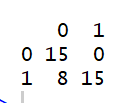 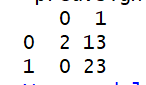 Conclusion
The data provided was important for accurately predicting wins/losses and point differential by themselves. However, the addition of the outside data allowed the model to predict at a higher rate of success than if only the provided data was considered 
Within the models, the most important predictors were team average hours of sleep before game, average team fatigue, temperature, and precipitation. 
We were  limited by the small number of observations and we feel if there was more games recorded we could predict with higher accuracy 
We are confident that our wins/losses model could benefit the women’s 7’s team given its 79% accuracy